Твоя речь и этикет
«Да говори же ты, наконец, чтобы я мог тебя узнать».                                                 Сократ
Наше общество, ещё во многом не пришедшее к нормам общежития, уже почувствовала потребность в культуре поведения и общения
Элементы, входящие в понятие «культурная речь»: - правильность;- чистота;- точность;- выразительность;- логичность;- уместность;- богатство.
М.Горький утверждал: «Культурная речь – это речь, обработанная материалами слова»
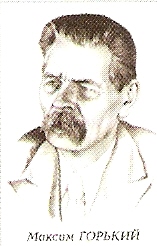 Этикет  (франц., ярлык, этикетка) – совокупность правил поведения, касающихся отношения к людям (обхождения с окружающими, формы обращения и приветствий; поведения в общественных местах, манеры и одежды)(из Толкового словаря С.И.Ожегова)
«Часто улыбка и есть главное. Улыбкой благодарят. Улыбкой вознаграждают. Улыбкой дарят тебе жизнь. И есть улыбка ради которой пойдешь на смерть. Эта особенная улыбка освобождала от гнетущей тоски наших дней, наделяла уверенностью, надеждой и покоем…»
И во всех ситуациях уместно «здравствуйте!». Оно универсально, поэтому, употребляя его, мы не рискуем ошибиться.
С помощью словесных формул этикета мы выражаем отношения при встрече и расставании когда кого-либо благодарим, они помогают нам выйти из неловкой ситуации – просим свои извинения.
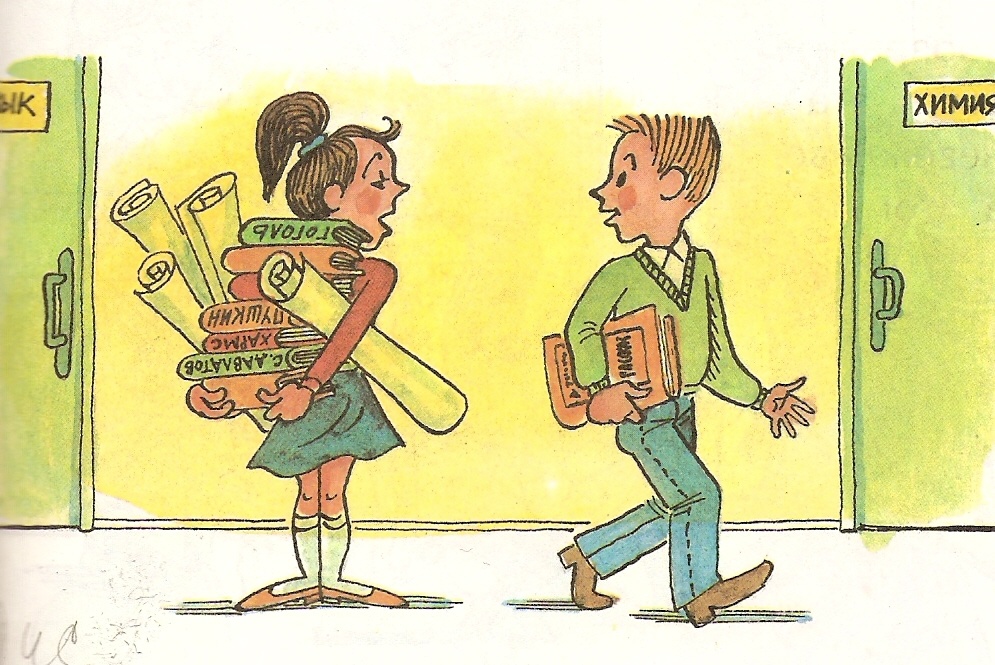 Разве понравиться девушке, если её будут называть герлой, телкой, чиксой, чувихой или шмарой?
«Язык народа – показатель его культуры, язык отдельного человека – показатель его личных качеств, качеств человека, который пользуется языком народа».                                  Д.С.Лихачев